The Cares of Marriage
(1st Corinthians 7:25-40)

 

Sunday Evening July 14, 2019
The Cares of Marriage
(1st Corinthians  7:25-40)
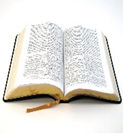 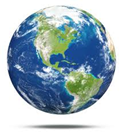 Introduction

A whole chapter on marriage
Marriage is the rule (Gen. 2:18)  “It is not good that man should be alone…”
Marriage for life is the rule (Gen. 2:23-24; 1st Cor. 7:39). 
Marriage is moral, prevents sexual immorality (1st Cor. 7:2-9)
Staying unmarried is the exception. (1st Cor. 7:1,8,25-26)
A “judgment” of Paul, but not a “commandment from the Lord”
Deep consideration must be given to several layers of circumstances: “present distress,” “he who marries cares about the things of the world” (1st Cor. 7:33)
The Cares of Marriage
(1st Corinthians  7:25-40)
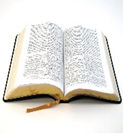 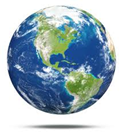 1. Circumstantially, “keep status of single or married” (1st Cor. 7:27-31)
A man may marry
A woman may marry.
Even remaining single will be difficult.  Think long and hard about compounding the “distress” with marriage:  weeping, rejoicing, owning property. May not get to enjoy normalcy.
The Cares of Marriage
(1st Corinthians  7:25-40)
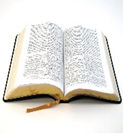 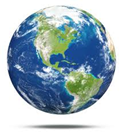 2. All marriage has cares (1st Cor. 7:32-35)
First, the cares for things of the Lord.
Second, pleasing one’s spouse.
The Cares of Marriage
(1st Corinthians  7:25-40)
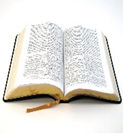 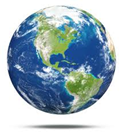 3. Fathers or Guardians may prevent the marriage (1st Cor. 7:36-38)
May choose not to interfere with one past the flower of her youth.
May choose to interfere otherwise.
The Cares of Marriage
(1st Corinthians  7:25-40)
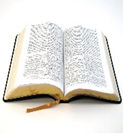 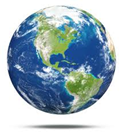 4. Widows may remarry (1st Cor. 7:39-40)
A widow is free to remarry.
Marry only in the Lord.  Regarding all the laws of marriage.
Being in the Lord is the objective.
-
The Cares of Marriage
(1st Corinthians 7:25-40)

 

Sunday Evening July 14, 2019